System of Education in Poland
Crèche/kids club
For children aged 0-3 years
Attending a crèche is not obligatory 
crèches are not a part of education system
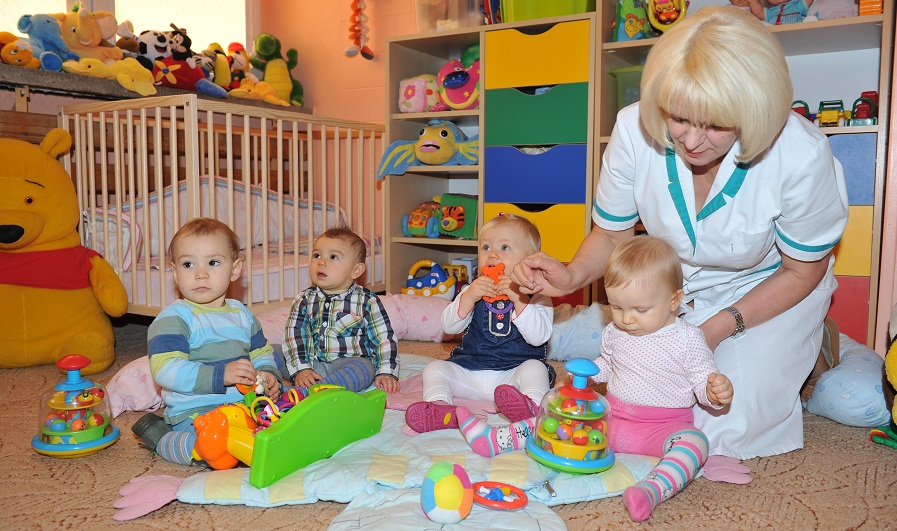 Kindergarten
For children aged 3-6 years 
provide care for children while parents are at work, but are also conducive to their social  (contacts with peers in the same group) and intellectual development (learning activities). 
Attendance  is not compulsory
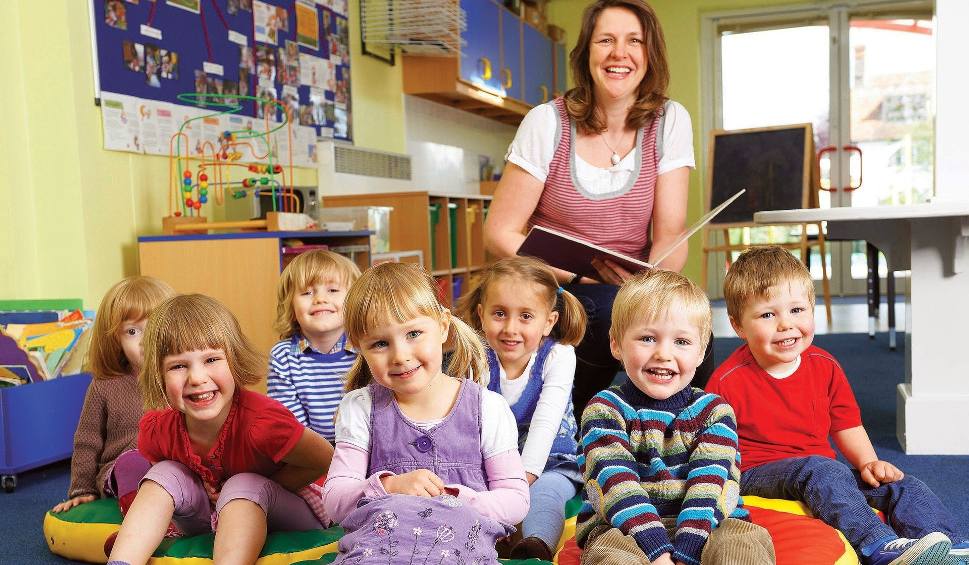 Primary school
For children aged 6/7-15 years
It includes two stages:
 grades 1-3 (early school education), 
grades 4-8 where teaching is done by subject. 
Attendance is compulsory
School-leaving exam is compulsory
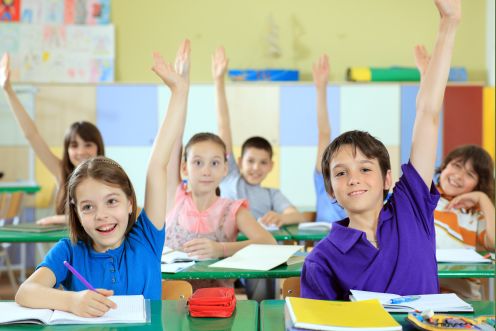 Secondary school
It is compulsory to stay in education until 18 
You have to choose where you want to   learn:
 4-year general secondary school 
 5-year technical secondary school 
3-year sectoral VET school (stage I) 
2-year sectoral VET school (stage II)
It is mandatory to attend in school-leaving exam ( called Matura)
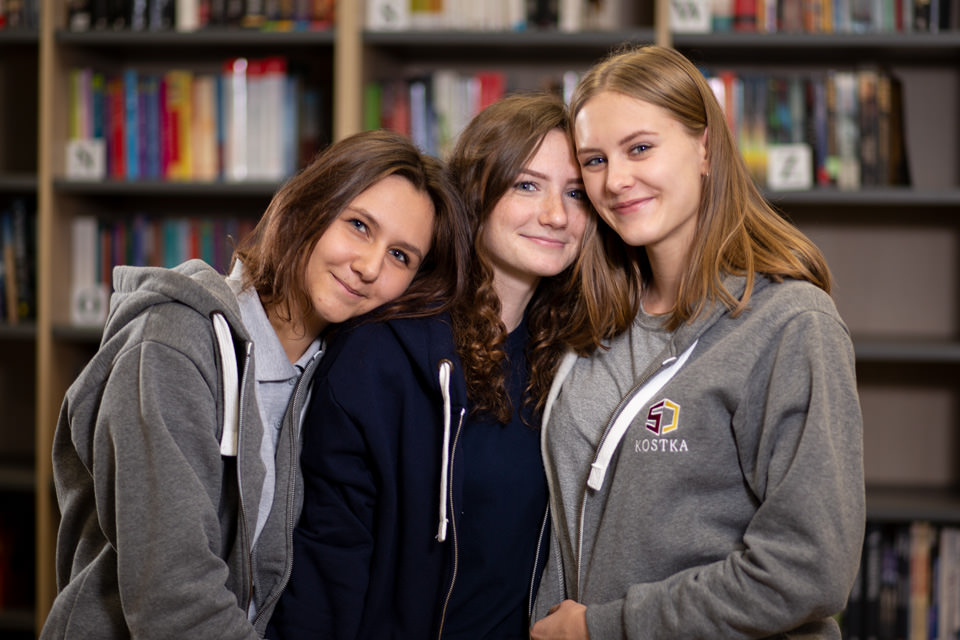 Higher education
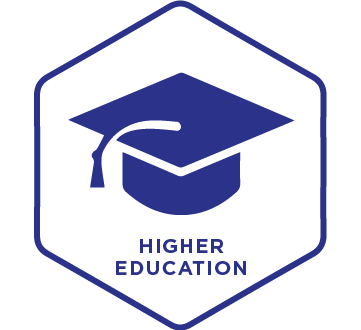 Higher education in Poland is divided in two parts:
The Bachelor’s degree (3 years)
The Master’s degree (2 years)
Grading system